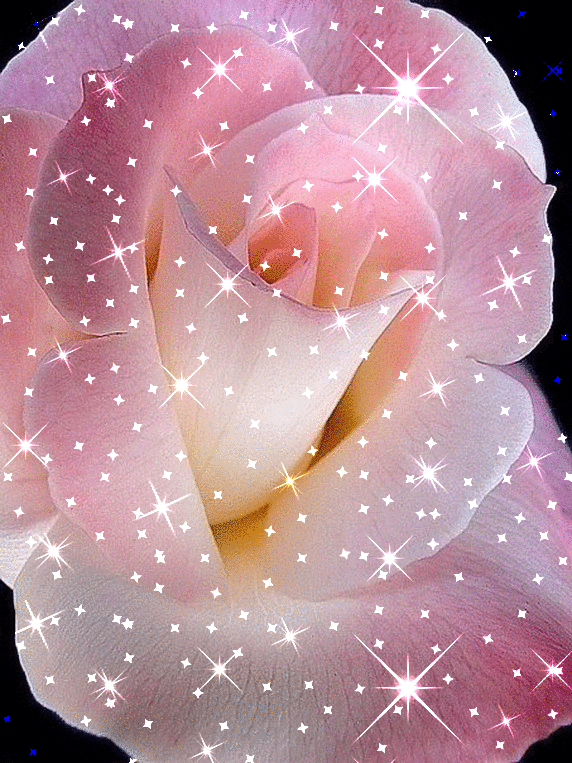 স্বাগতম
পরিচিতি
শিউলী পারভীন
সহকারি শিক্ষক(বিজ্ঞান)
জুগ্নীদহ হাজী মাহতাব আলী উচ্চ বিদ্যালয়
শাহজাদপুর, সিরাজগঞ্জ ।
পাঠ পরিচিতি
শ্রেণি: নবম
বিষয়: জীববিজ্ঞান
অধ্যায়: অষ্টম
সময়: ৫০ মিনিট
তাং -১৮/৩/২০২০ইং
বিশেষ দ্রষ্টব্য: এই কন্টেনটির মূল নির্মাতা মোঃ আখের আলী সুজন । তার
আজকের পাঠ
রেচন
শিখনফল
মানবদেহের রেচনতন্ত্রের বিভিন্ন অংশের নাম বলতে পারবে ।
মানুষের রেচন ব্যাখ্যা করতে পারবে।
নিচের চিত্রগুলো লক্ষ্য কর
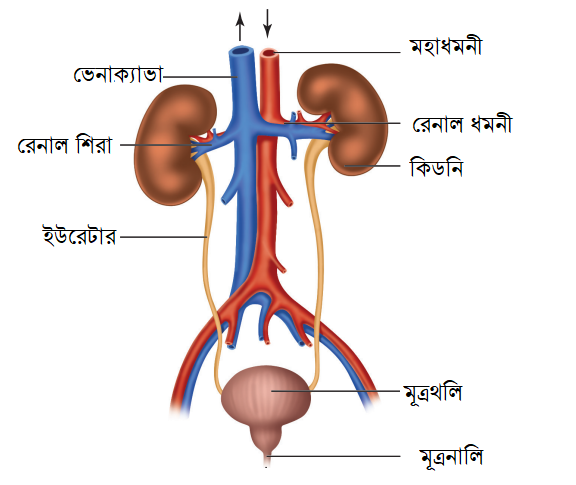 যে তন্ত্রের মাধ্যমে দেহের বিষাক্ত পদার্থ নিষ্কাশিত হয় ,তাকে রেচনতন্ত্র বলে।
রেচন পদার্থ বলতে কী বুঝায়?
রেচন পদার্থ বলতে মূলত নাইট্রোজেনঘটিত বর্জ্য পদার্থকে বুঝায়। এসব রেচন পদার্থ মূত্রের মাধ্যমে শরীর থেকে বের হয়ে আসে।
মূত্রের মধ্যে কী কী উপাদান থাকে ?
দলীয় কাজ
মানুষের রেচনের গুরুত্ব ব্যাখ্যা কর।
মূল্যায়ন
বাড়ির কাজ
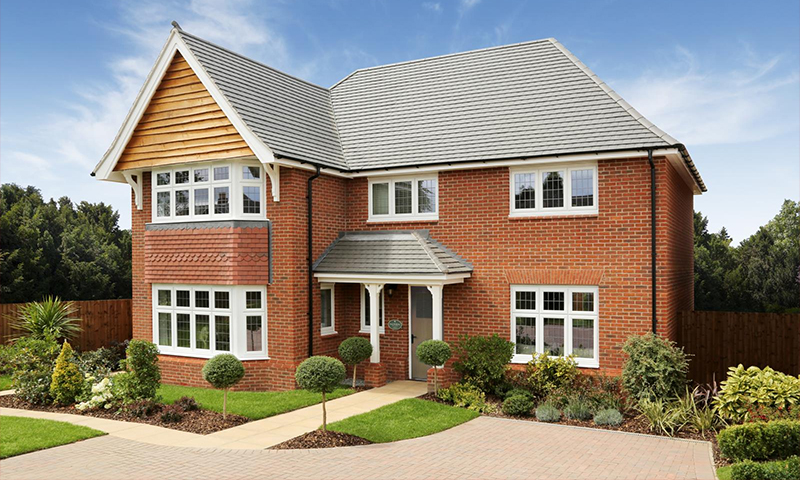 মানব রেচনতন্ত্রের চিহ্নিত চিত্র অংকন করে আনবে।
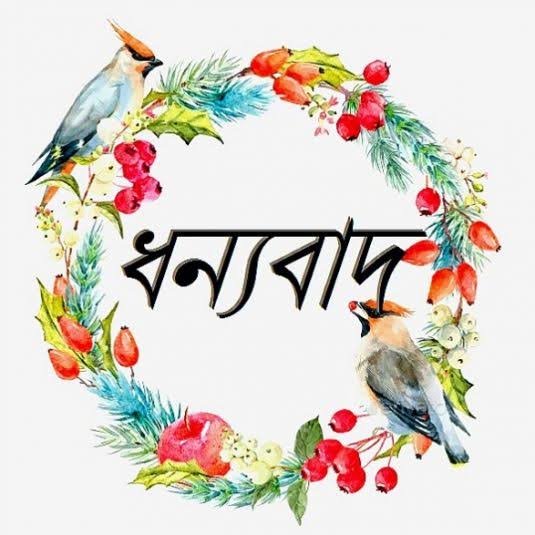